Going Big with Housing Infrastructure Bonds (HIB)
Minnesota Coalition for the Homeless Conference
November 20, 2020
Minnesota Housing | mnhousing.gov
Our Mission
Housing is the foundation for success, so we collaborate with individuals, communities and partners to create, preserve and finance affordable housing.
Minnesota Housing | mnhousing.gov
November 2020
2
Session Overview
Minnesota Housing | mnhousing.gov
November 2020
3
What is HIB?
Capital Investment (Bonding): Borrowing to build/maintain the state’s publicly-owned fixed assets (“public purpose”) 
Several different kinds of bonds for various purposes (General Obligation bonds for public housing preservation)
Often require non-state funding match
Repaid in up to 20 years (debt service) with public funds, with interest

Housing Infrastructure Bonds (HIB): agency appropriation bonds issued by Minnesota Housing and authorized by appropriations from the legislature. 
Each authorization creates standing appropriation 
Can be reduced or repealed by the legislature
Appropriation subject to unallotment, whole or in part

Why Housing Infrastructure Bonds?
Allows for private ownership
Leverages other existing funding sources
Range of uses for one source (in statute)
Finance deeply-affordable permanent housing that the market can’t/won’t
Minnesota Housing | mnhousing.gov
November 2020
4
HIB Legislative Process and History
Capital Investment (Bonding) bills must originate in the House of Representatives
HIB can pass as a stand alone with a simple majority (see: 2019, 1st Special Session); 68 votes in the House and 34 votes in the Senate
General Obligation (GO) Bonds require a 3/5ths vote in both the House (81 votes out of 134 members) and Senate (41 votes out of 67 members)
Introduction -> House/Senate Capital Investment -> House Ways and Means/Senate Finance -> Floor Passage
2011 Legislative Session: $5 billion deficit FY12-13 -> divided government -> state government shutdown -> special session/agreement to end shutdown included bonding bill -> no money for housing -> Minnesota Housing/advocates come together -> Homes for All created
Minnesota Housing | mnhousing.gov
5
November 2020
HIB Legislative History - Continued
2012 Session: “Bonding year” -> First year as Homes for All -> Asked for $40 million -> Got $35.5 million ($30 million in HIB, $5.5 million GO)
2014 Session: $80 million HIB, $20 million GO
2016 Session: $
2017, 1st Special Session: $35 million new HIB, $20 million HIB with existing debt service, $10 million GO
2018: $80 million HIB, new uses: 55+ up to 50% AMI, manufactured home park infrastructure, priority for PSH for behavioral health needs ($30 million); $10 million GO
2019, 1st Special Session: $60 million HIB
2020, 5th Special Session: $100 million HIB, new use for single family development; $16 million GO
Minnesota Housing | mnhousing.gov
November 2020
6
How HIB works to Finance Housing
Flexibility in how financing can be structured
Minnesota Housing | mnhousing.gov
November 2020
7
How HIB works to Finance Housing
Benefits of Flexibility
Projects can be placed in optimal structure
Projects that do not generate substantial tax credit equity have a viable alternative
Projects with less than 30 units
Projects in Greater Minnesota
Non-profit sponsors new to development
Able to further stretch resources to provide more housing
Minnesota Housing | mnhousing.gov
November 2020
8
How HIB works to Finance Housing
Eligible Costs
Construction Costs
Developer Fee*
Acquisition*
*Costs may be ineligible under certain limited circumstances.
Ineligible Costs
All reserves
Operating Reserves
Lease-Up Reserves
Financing Costs
Supportive Services
Front Desk
Case Management
Minnesota Housing | mnhousing.gov
November 2020
9
Supportive Housing Projects Funded
31 developments
1,658 units
Over $207 million in HIB utilized
$90 million / 568 units funded in last two years
Minnesota Housing | mnhousing.gov
10
November 2020
Supportive Housing Projects Funded
November 2020
Minnesota Housing | mnhousing.gov
11
Supportive Housing Projects Funded
Minnesota Housing | mnhousing.gov
November 2020
12
Supportive Housing Projects Funded
Minnesota Housing | mnhousing.gov
13
November 2020
HIB Supportive Housing Application
Competitive Process
Scoring Strategies
All units must serve homeless- determine how many units to commit to High Priority Homeless and People with Disabilities
Threshold requirements for HPH and PWD units
Feasibility review
Agency priorities for final selections
Minnesota Housing | mnhousing.gov
November 2020
14
Project Details
Minnesota Housing | mnhousing.gov
November 2020
15
66 West
Selected for HIB Funding in 2017 
 Edina, MN
Minnesota Housing | mnhousing.gov
November 2020
16
66 West
39 units for youth experiencing homelessness (age 16-22)
21 Long-term Homeless (LTH) 
Developer- Beacon
Service Provider- Simpson Housing
Management Agent- Common Bond
Services and Front Desk Resources
Rental Assistance- Project Based Assistance for all units
Capital Resources
Minnesota Housing | mnhousing.gov
November 2020
17
66 West
Minnesota Housing | mnhousing.gov
November 2020
18
66 West
November 2020
19
Minnesota Housing | mnhousing.gov
Mayowood
2019 RFP Selection
Mayowood Project Rendering
Rochester, Minnesota
Minnesota Housing | mnhousing.gov
November 2020
20
Mayowood
Mayowood: Driven by community needs and voices
Olmsted County initiated a year-long community conversation with partners around the need for a regional crisis center and supportive housing for persons with serious and persistent mental illness
Outcome: Mayowood and a nearby crisis stabilization center
30 units for single adults with behavioral health concerns
Developer: Center City Housing Corporation
Service Provider: Adapta
Property Management: Center City Housing Corporation
On-site service resources: case management, front desk, workforce development
Minnesota Housing | mnhousing.gov
November 2020
21
Mayowood
Capital Resources
Housing Infrastructure Bonds (HIB) – Behavioral Health allocation
City of Rochester Tax Increment Financing (TIF)
Coalition for Rochester Area Housing grant
Service Resources
Housing Support with supplemental service rate
Housing Stabilization Services
Crest Region X Mental Health Initiative grant
Minnesota Housing | mnhousing.gov
November 2020
22
Questions?
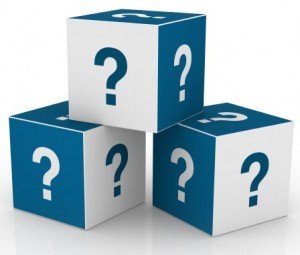 Minnesota Housing | mnhousing.gov
23
November 2020
Thank you!
Contact:
Minnesota Housing | mnhousing.gov
November 2020
24